Citizen Engagement 2020
February 24, 2014
Council Goal: Citizen Engagement
Create a long-range plan, titled “Citizen Engagement 2020,” for engaging the community on issues of importance.
Engage professional expertise to develop outreach and engagement approaches that implement the 2013 survey on communications and outreach preferences (March 2014).
Deliver concise and consistent messages to engage the entire West Linn community.
Use traditional and innovative communications tools (ongoing).
Focus on West Linn livability, priorities, and values (ongoing).
Roadmap to 2020 Plan
DHM Survey (December 2013)
Council Goal (January 2014)
Tonight’s Presentation (February 2014)
RFP for Plan Development (February/March 2014)
Hire Citizen Engagement Coordinator (March 2014)
Citizen Engagement 2020 Plan Overview During Goals Update (April 7, 2014)
Plan Implementation (Ongoing)
Status Reports During Goals Updates (July 7; October 6; December 22, 2014)
Citizen Engagement 2020 RFP
West Linn Tidings “Earned” Outreach
Oregonian “Earned” Outreach
MyWestLinn on OregonLive.com outreach
WestLinnOregon.gov Posting
RSS Feed
Email newsletter
6,000 subscribers
Twitter
842 followers
Facebook
2,560 likes
Auto-email
Citizen Advisory Groups & NAs
Chamber of Commerce
Civic Groups (e.g. Rotary, Lions)
Cable TV and web streamed meetings
School District Outreach
Social Groups (e.g. MOMS Club)
Faith Organizations Outreach
Bulletin Boards
Message Printed on Utility Bill
Opinion editorials (op-eds)
Creative materials
Update Newsletter
10,000 homes
Online civic participation tools
Legal Notices in Paper of Record
West Linn Tidings “Paid” Outreach
Oregonian“Paid” Outreach
WestLinnIdeas.com
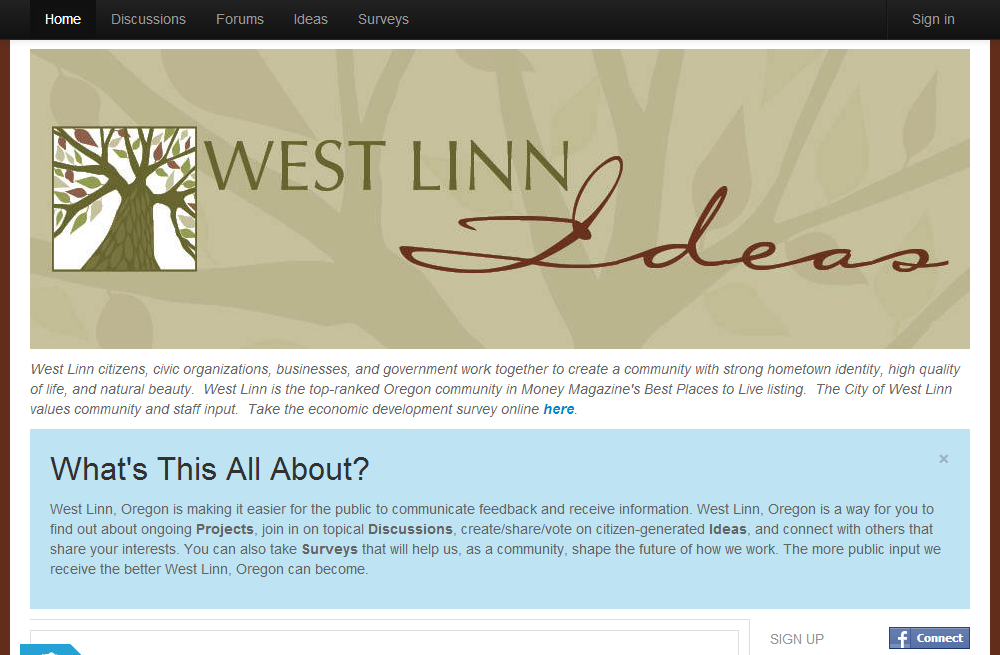 “Parallel Process”
Quarterly Status Reports
Update on progress on Citizen Engagement 2020
Status report on engagement tools:
How are people engaging with the City?
Are you having a conversation?
Why, or why not?
Commission on Citizen Involvement
Questions?